МБОУ СОШ с.Адо-Тымово
Исследовательская работа 

обучающегося 8 класса
Семьенчева  Семёна

« Виды загрязнений воды и  её очищение с помощью физических свойств»
Эффективность способов очистки воды.
Подготовка  к термическому очищению воды
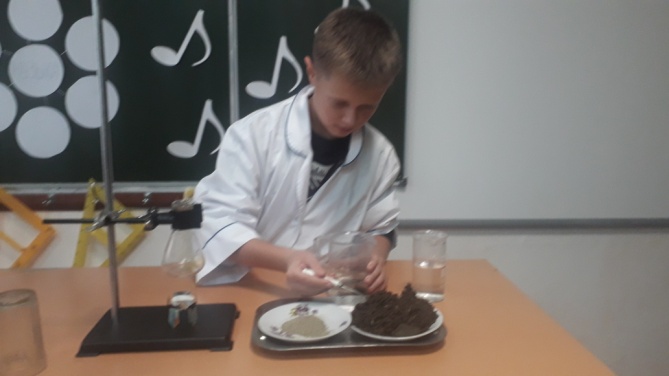 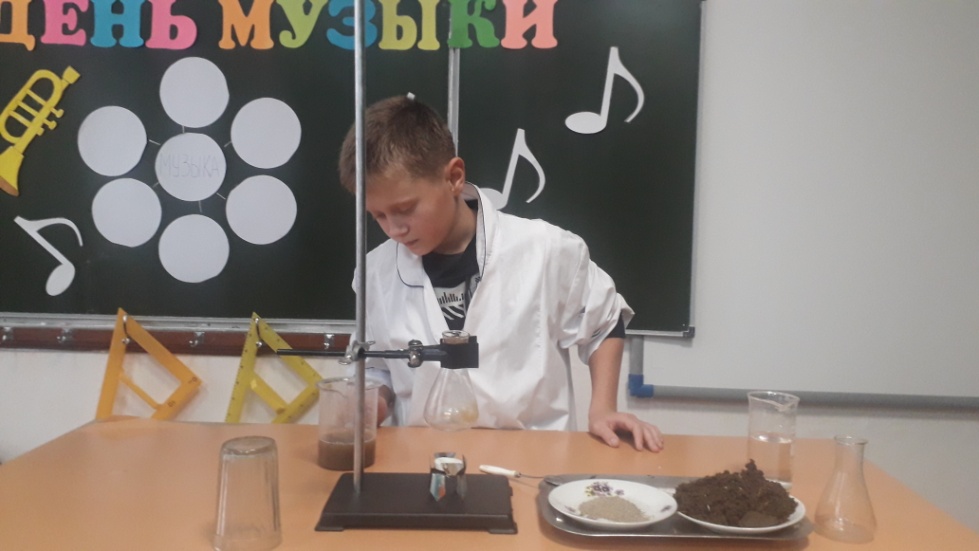 Очищение воды через фильтр
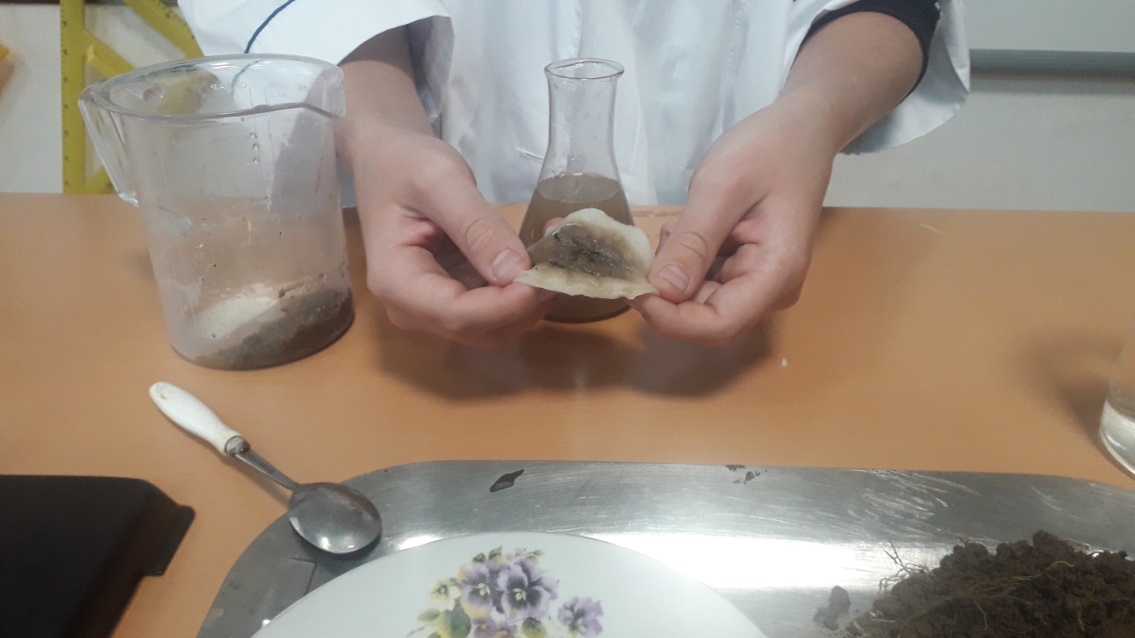 Термическое   очищение   воды
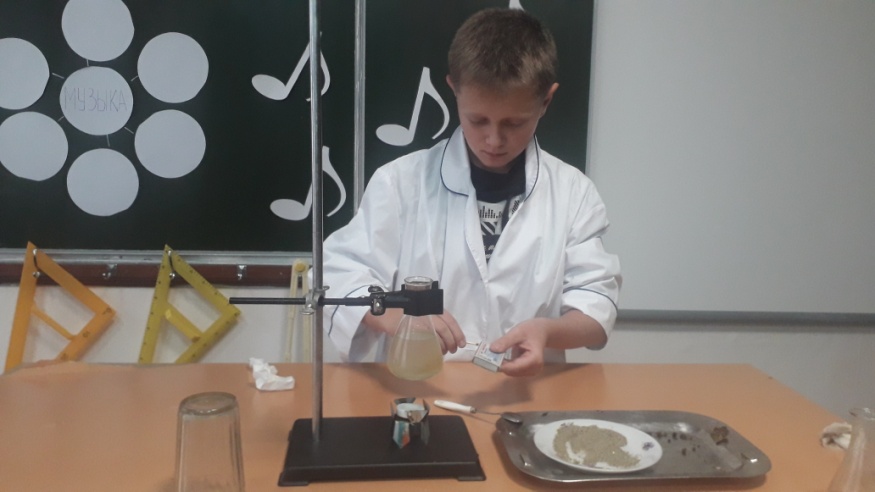 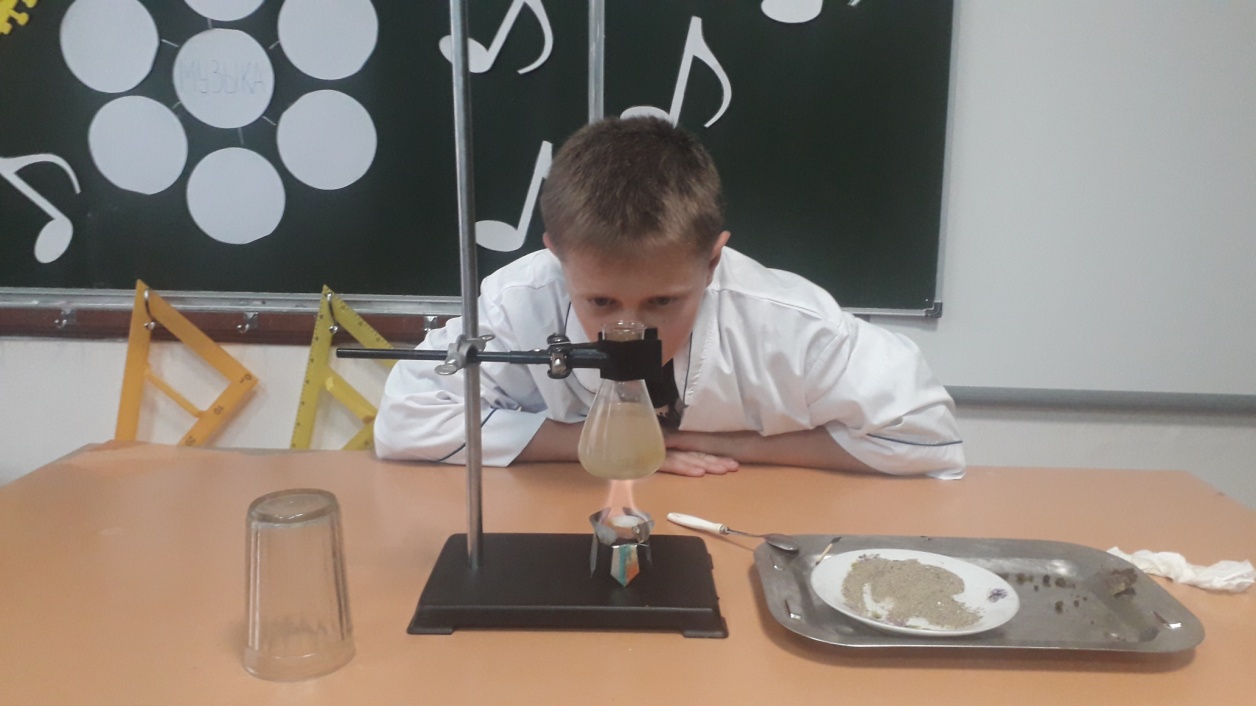 Очищенная вода после  двухдневного отстаивания на солнце
Исследование  водоёмов с.Адо-Тымово:
№1. питьевой источник  рядом с ручьём Благодатный
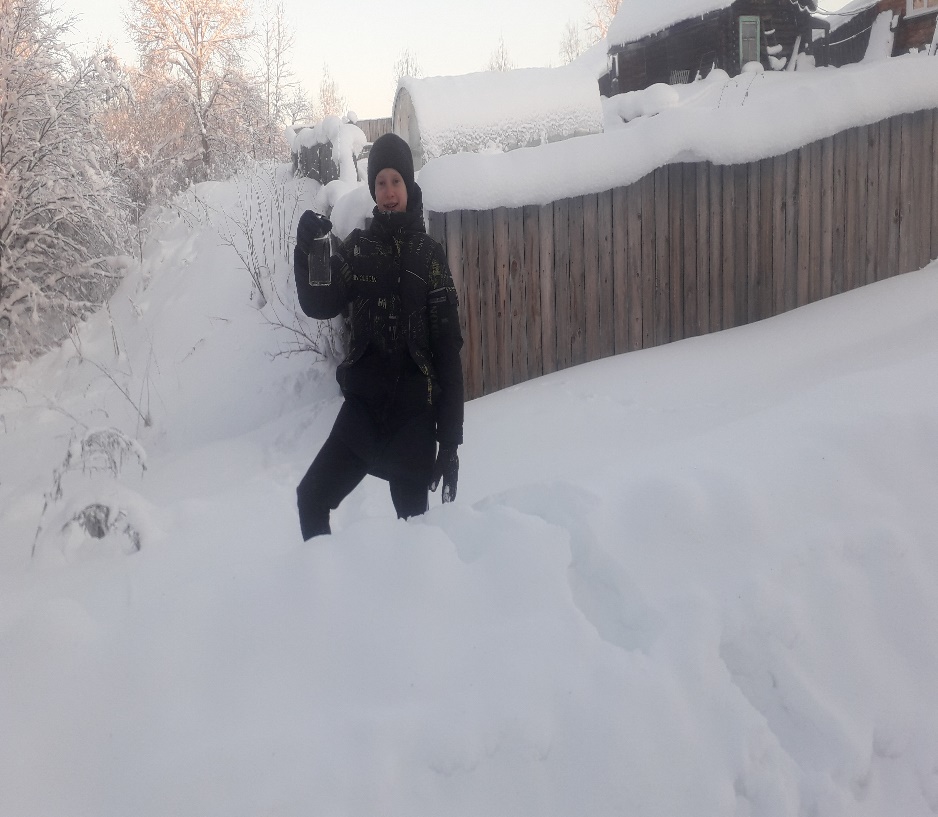 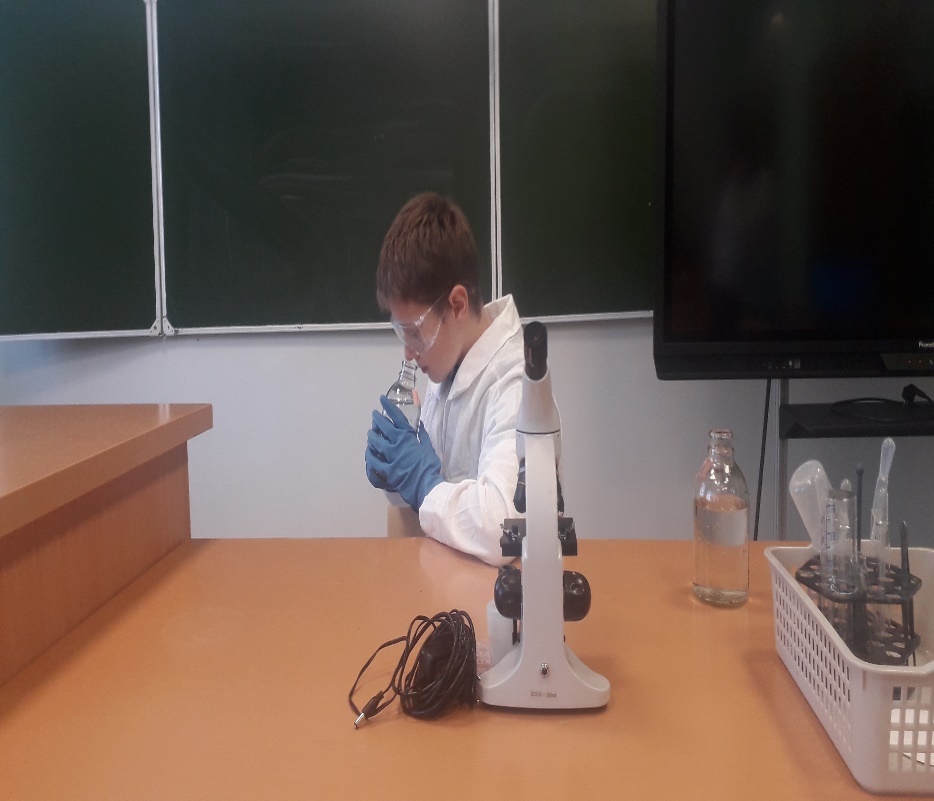 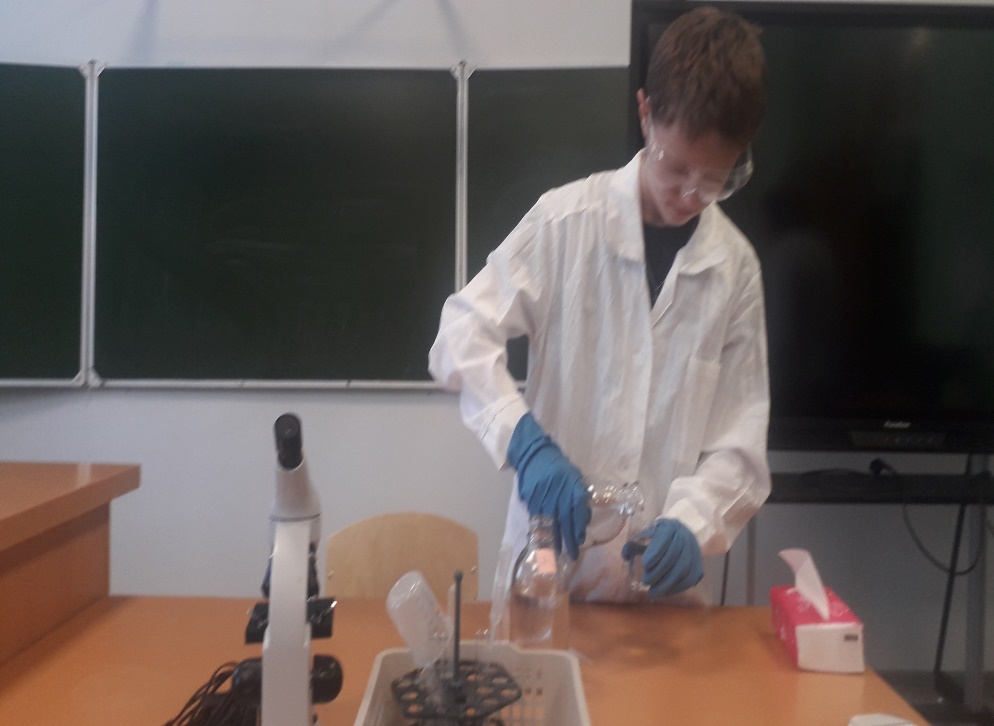 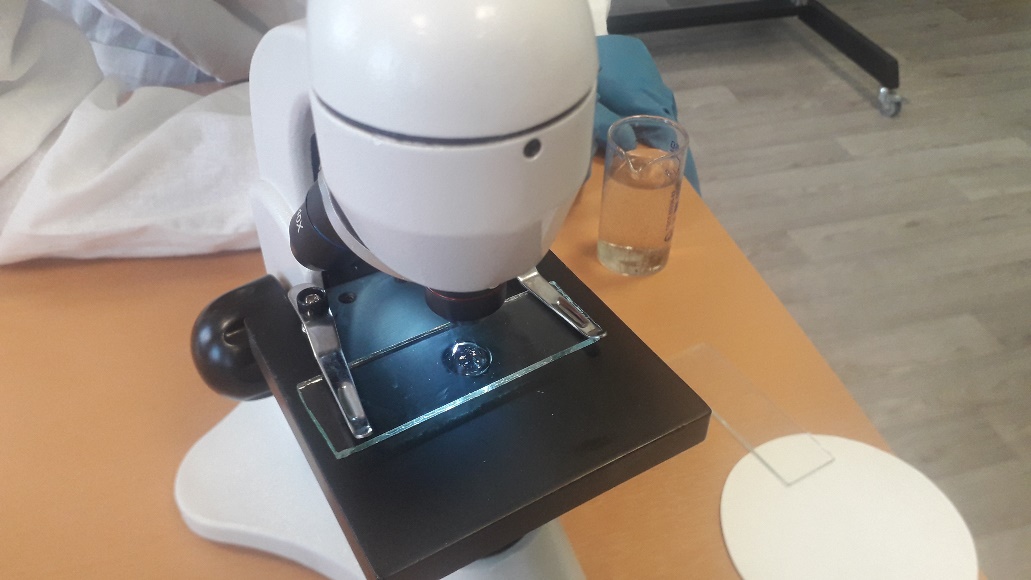 №2 исследование воды в ручье Благодатный
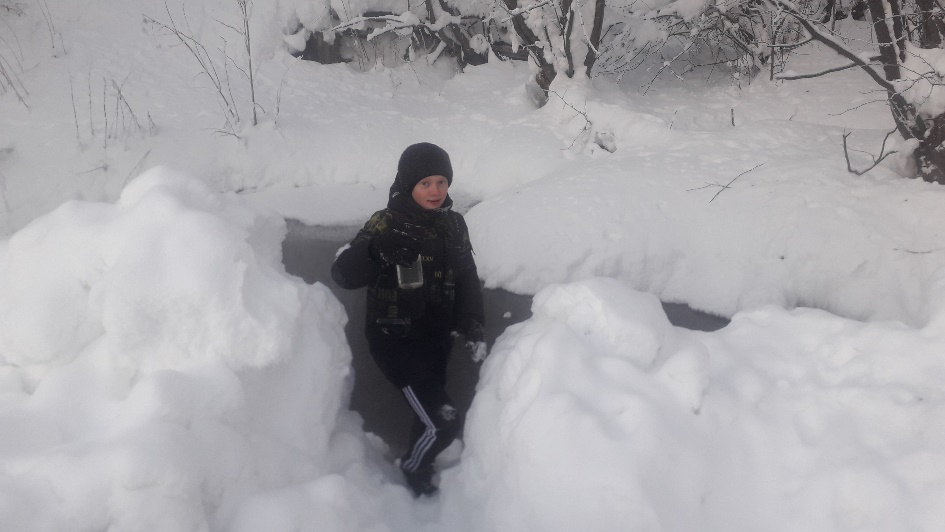 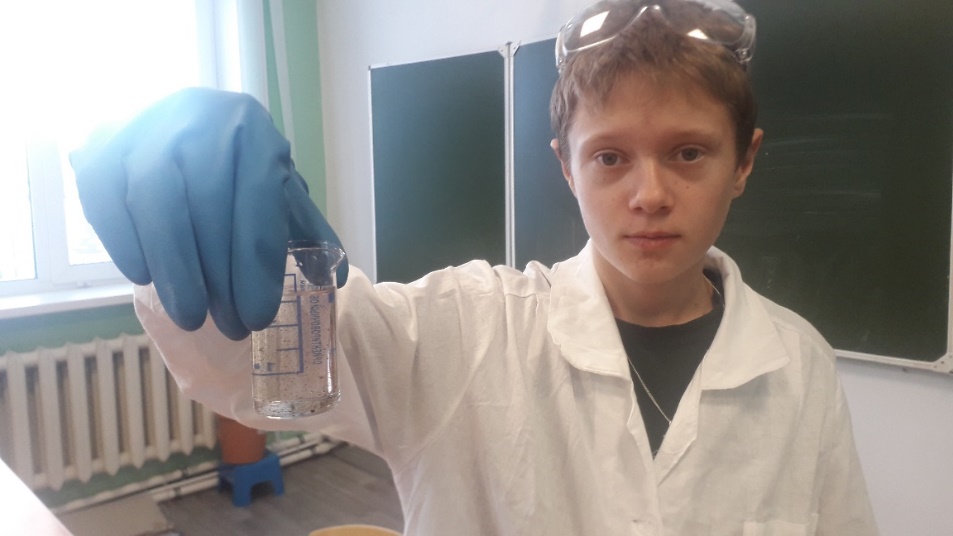 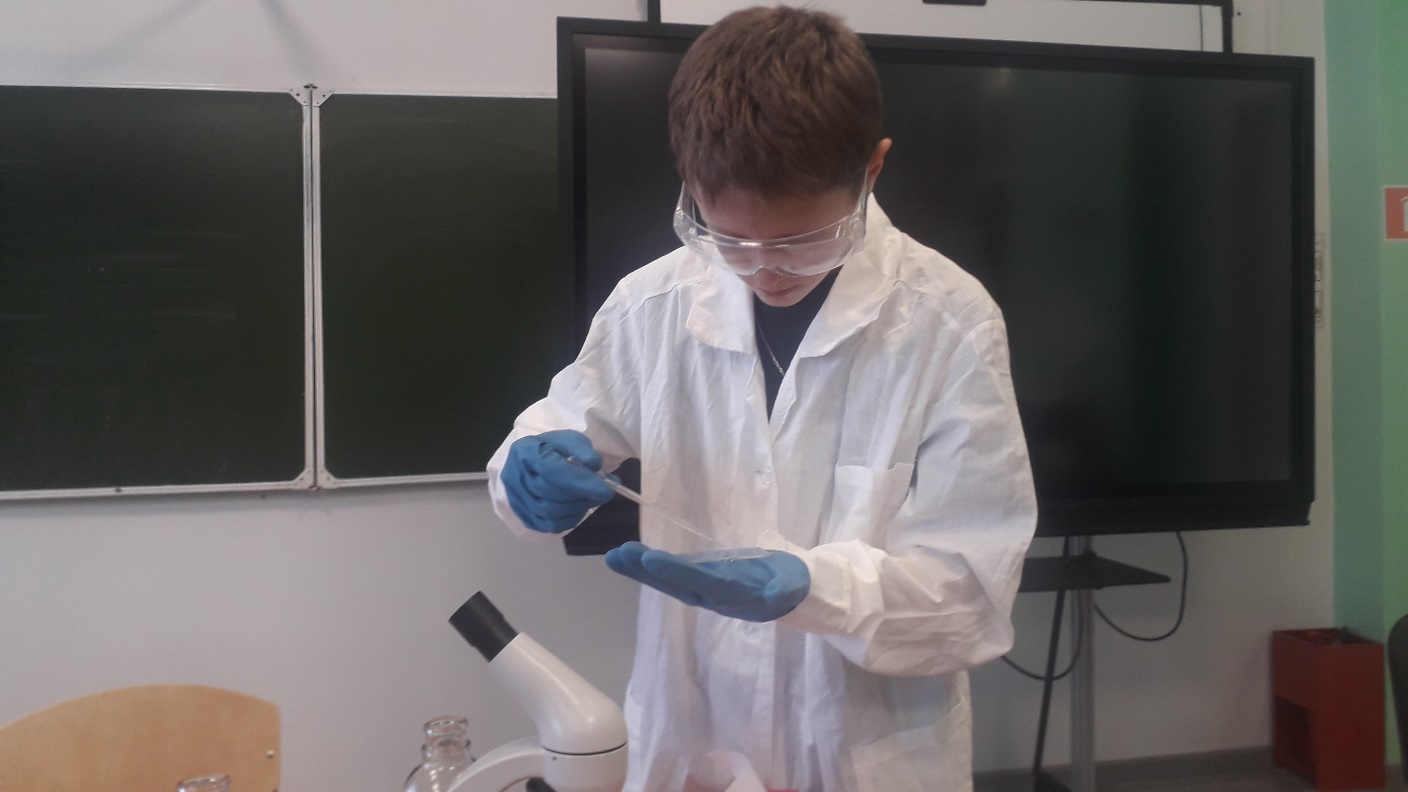 ИсследуЯ  воду  в водоёмах с.Адо-Тымово, можно сделать следующий вывод:
1.Во всех  водоёмах, находящихся  рядом с с.Адо-Тымово вода чистая  и пригодна к употреблению.
2.Для  дальнейшего использования данных водоёмов  необходимо провести следующие виды работ:
а) Облагородить  питьевой источник
б) Укрепить  берега реки Тымь  и прекратить вырубать деревья вдоль берегов  реки Тымь.
в)Провести очистку ручья  Благодатный.